Figure 1 Breast density patterns. A ) BI-RADS I = fatty breast (<25% dense). B ) BI-RADS II = scattered densities ...
J Natl Cancer Inst, Volume 101, Issue 6, 18 March 2009, Pages 384–398, https://doi.org/10.1093/jnci/djp018
The content of this slide may be subject to copyright: please see the slide notes for details.
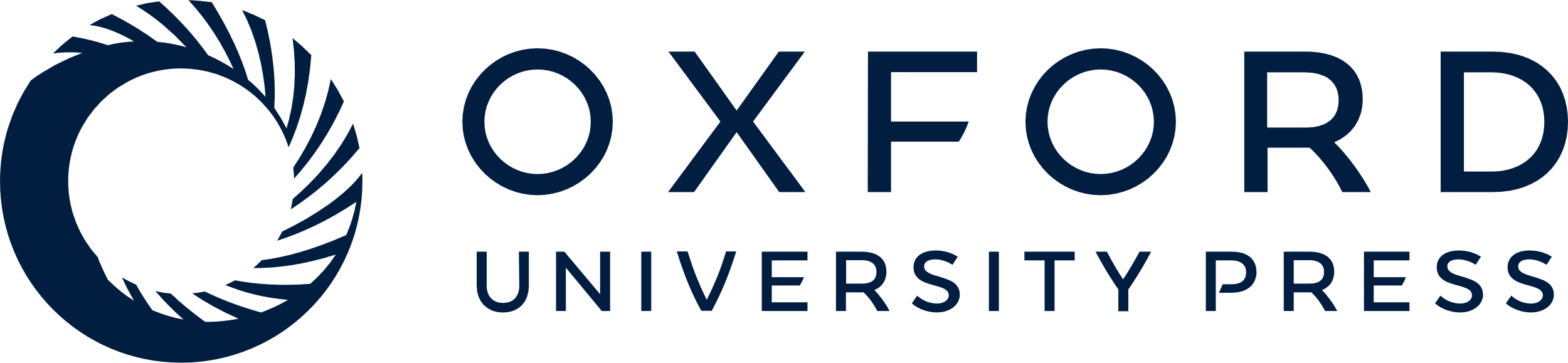 [Speaker Notes: Figure 1  Breast density patterns. A ) BI-RADS I = fatty breast (75% dense). BI-RADS = Breast Imaging Reporting Data System. 


Unless provided in the caption above, the following copyright applies to the content of this slide: © The Author 2009. Published by Oxford University Press.]